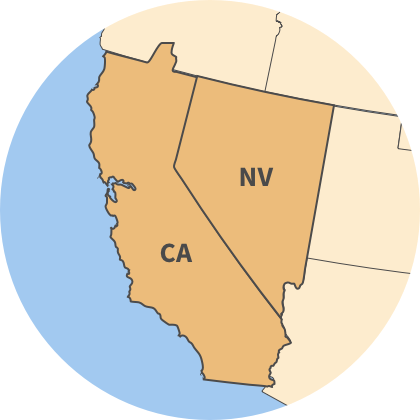 National and Regional Tribal UpdatesUSFWS Pacific Southwest Region
Eldon Brown			Anjaleeqa Baldwin
Native American Liaison		Assistant Tribal Coordinator

U.S. Fish and Wildlife Service
November 8, 2023
[Speaker Notes: Introduce Anjaleeqa]
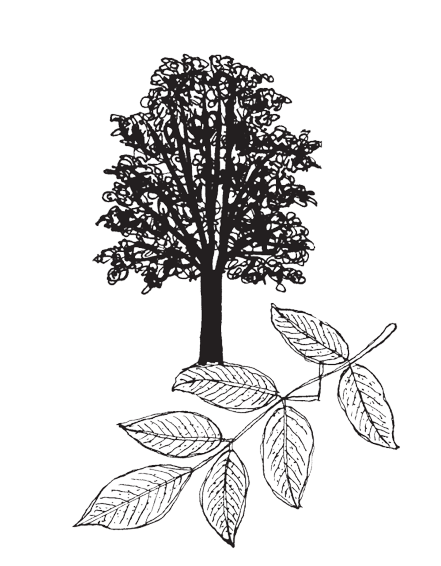 Today
Tribal Wildlife Grant FY23 Update
Current Efforts for Tribal Engagement
Native American Policy 5-year Review
National Coordination on Co-Stewardship
Regional Efforts
USFWSTribal Wildlife Grant
The Tribal Wildlife Grants (TWG) Program was created to support the development and implementation of programs for the benefit of wildlife and their habitats and species of Tribal cultural or traditional importance, including species that are not hunted or fished.
Since 2003, providing support for 350 conservation projects administered by participating Federally-recognized tribes. A number of projects funded through the program have focused on climate change impacts on wildlife on tribal lands.
If a Tribe has never received a Tribal Wildlife Grant, the USFWS provides path for federally recognized Tribes to be eligible to receive one, if they submit a proposal. 
Next funding announcement expected: February 2024
FY 2023 Update  for the USFWSTribal Wildlife Grant
FY 2023 Tribal Wildlife Grant
$6.4 million available
71 Tribal Proposals received nationally
 36 Tribes were awarded nationally
5 Tribes awarded in the UFWS Pacific Southwest Region
3 California
2 Nevada

FWS can provide technical assistance to Tribal proposal
Native American Policy (2016)
Collaborative National Tribal and FWS Effort
Policy is the core to our Tribal engagement
Commitment: 5-year Review of Policy
Conducted in 2022
[Speaker Notes: Builds on 3206]
5-Year Review Outcomes
Letter sent to Tribes
Employee Training
Increased Capacity
Greater Coordination on Service Actions
Enhance Data Sharing Protocols
[Speaker Notes: Builds on 3206]
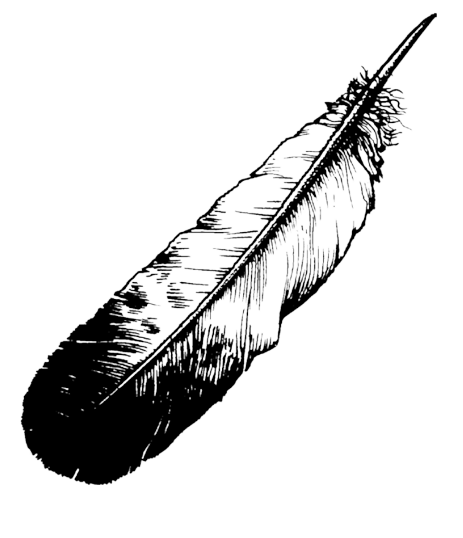 HQ Native American ProgramDirector’s Order 227Co-Stewardship
“[Ensure Tribes interests] play an integral role in decision making…”
“Engage in co-stewardship, consistent with applicable laws…”
“Coordinate at the earliest phases of planning and work directly with Tribes…”
Increase Service staff understanding of Tribal and Native expertise and Indigenous Knowledge 
Ensure processes are in place to respond to Tribes
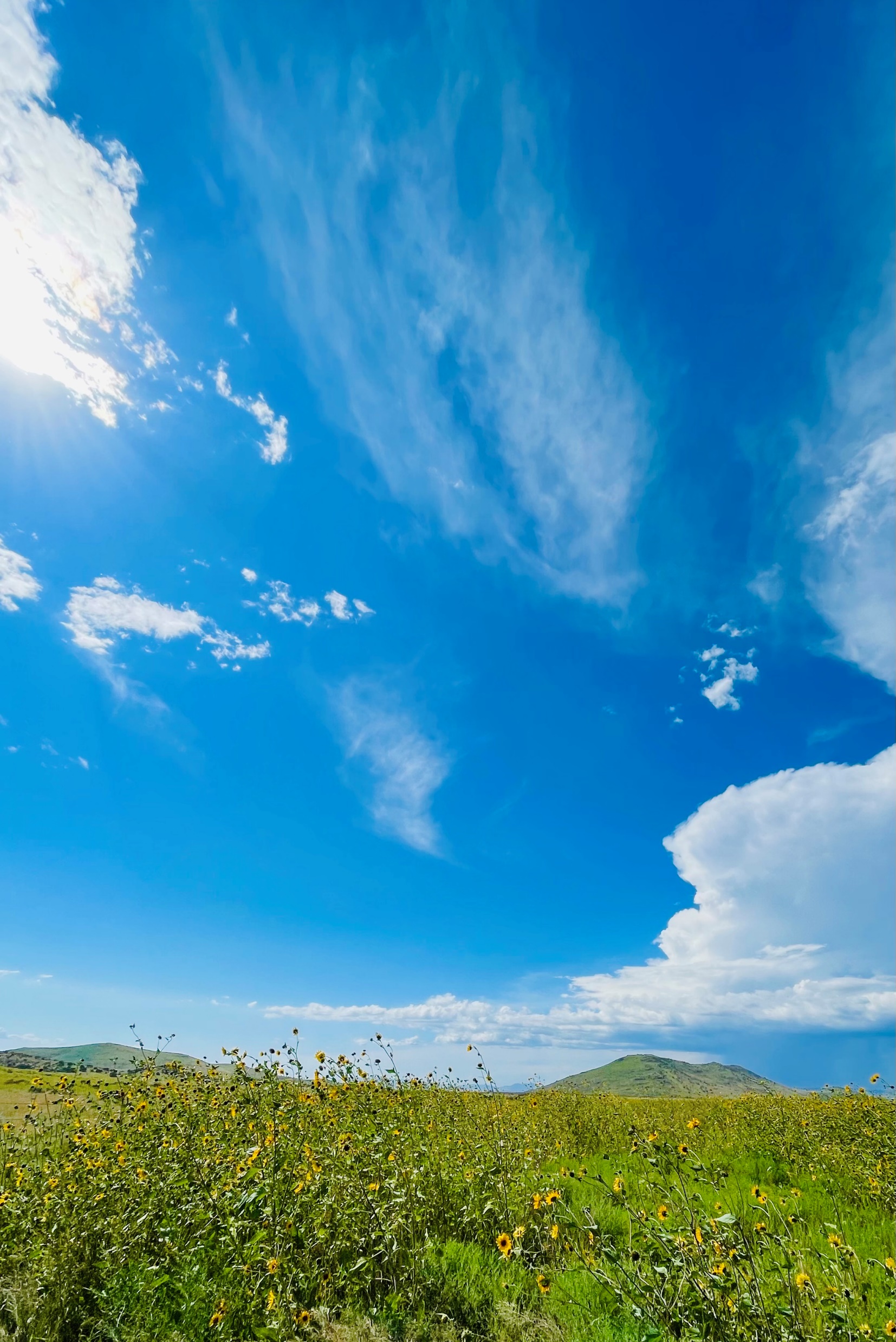 Regional Updates
FWS Co-Stewardship Workplan
Education and Training
Tribal Participation Opportunity
Increase Capacity
Regional Office: Assistant Tribal Coordinator 
Continued Coordination
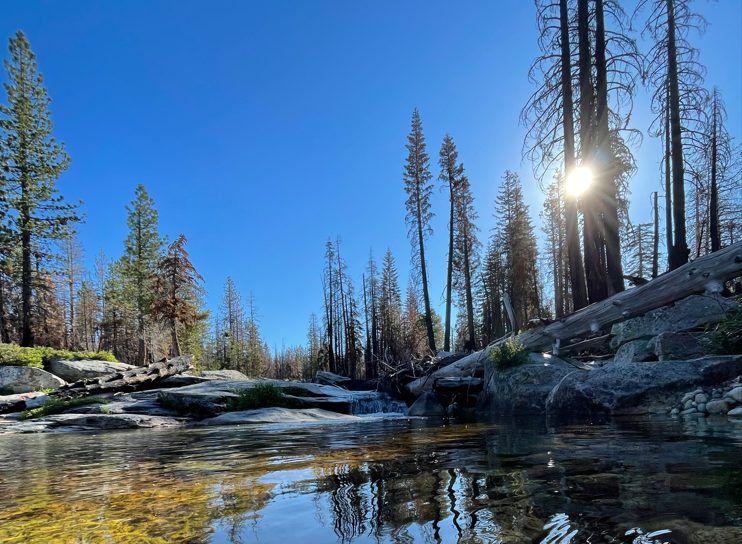 Eldon Brown, Regional Officemichael_eldon_brown@fws.govAnjaleeqa Baldwin, Regional Officeanjaleeqa_Baldwin@fws.gov